Διαχείριση και ανάλυση δεδομένων
Θανάσης Κατσής
(katsis@uop.gr  /  a.katsis@gmail.com )
1
Κατηγορίες δεδομένων
Στις κοινωνικές και πολιτικές επιστήμες υπάρχει η διαφοροποίηση μεταξύ ποιοτικών (qualitative) και ποσοτικών (quantitative) δεδομένων
Οι ποσοτικές καταγράφονται σε αριθμούς και οι ποιοτικές σε μη αριθμητική μορφή.
Δεν είναι ιδιαίτερα βοηθητική η παραπάνω ταξινόμηση
2
Η πιο ενδιαφέρουσα κατηγοριοποίηση είναι αυτή μεταξύ συνεχών (continuous) και διακριτών (discrete) μεταβλητών
Οι συνεχείς λαμβάνουν «πολλές» τιμές ενώ οι διακριτές «λίγες» τιμές, πχ Φύλο - Εισόδημα
Μπορεί να υποστηριχθεί ότι όριο είναι οι 5 τιμές
Η συνεχής μεταβλητή μπορεί να ομαδοποιηθεί σε διακριτή, όχι όμως και το αντίστροφο
3
Στις πολιτικές και κοινωνικές επιστήμες οι πιο πολλές μεταβλητές είναι διακριτές
Οι διακριτές χωρίζονται επιπλέον σε ονομαστικές (nominal) και διατακτικές (oridinal), δηλαδή υπάρχει διάταξη και σύγκριση μεταξύ των τιμών πχ. Φύλο – βαθμός ικανοποίησης
Μία άλλη ταξινόμηση αφορά τις παρατηρούμενες (observable) και λανθάνουσες ή μη-παρατηρούμενες (latent), πχ ηλικία-άγχος, ικανοποίηση 
Τέλος υπάρχει και η εξαρτημένη-ανεξάρτητες μεταβλητές
4
ΠΑΡΑΤΗΡΟΥΜΕΝΕΣ
ΛΑΝΘΑΝΟΥΣΕΣ
ΑΡΙΘΜΗΤΙΚΑ ΔΕΔΟΜΕΝΑ-ΜΕΤΑΒΛΗΤΕΣ
ΣΥΝΕΧΕΙΣ
ΔΙΑΚΡΙΤΕΣ (ΚΑΤΗΓΟΡΙΚΕΣ)
ΟΝΟΜΑΣΤΙΚΕΣ
ΔΙΑΤΑΚΤΙΚΕΣ
5
Περιγραφική Στατιστική
Αρχική περιγραφή και αντίληψη των δεδομένων

Υπολογίζονται συγκεκριμένοι δείκτες για κάθε μεταβλητή

Αρκετά διαγράμματα βοηθούν στην καλύτερη κατανόηση και ερμηνεία των δεδομένων
6
Δείκτες
Μέσος όρος (mean/average) & διάμεσος (median)
Αφορούν κυρίως συνεχείς μεταβλητές ή σε κάποιες περιπτώσεις και κατηγορικές 
Η διάμεσος είναι η τιμή που χωρίζει τα δεδομένα σε δύο μισά, πχ διάμεσος εισοδήματος 
Επηρεάζεται λιγότερο από ακραίες τιμές και για αυτό χρησιμοποιείται πιο συχνά από το μέσο όρο όταν υπάρχουν τέτοιες
7
Δείκτες (συν.)
Τυπική απόκλιση (standard deviation)
Συντελεστής μεταβλητότητας (CV-coefficient of variation)
Gini index (εδώ για ερμηνεία) 
Τεταρτημόρια (quartiles)
Εκατοστιαία σημεία (percentiles)
8
Tips
9
Tips (συν.)
Τα εκατοστιαία σημεία περιγράφουν ακραίες συμπεριφορές του πληθυσμού
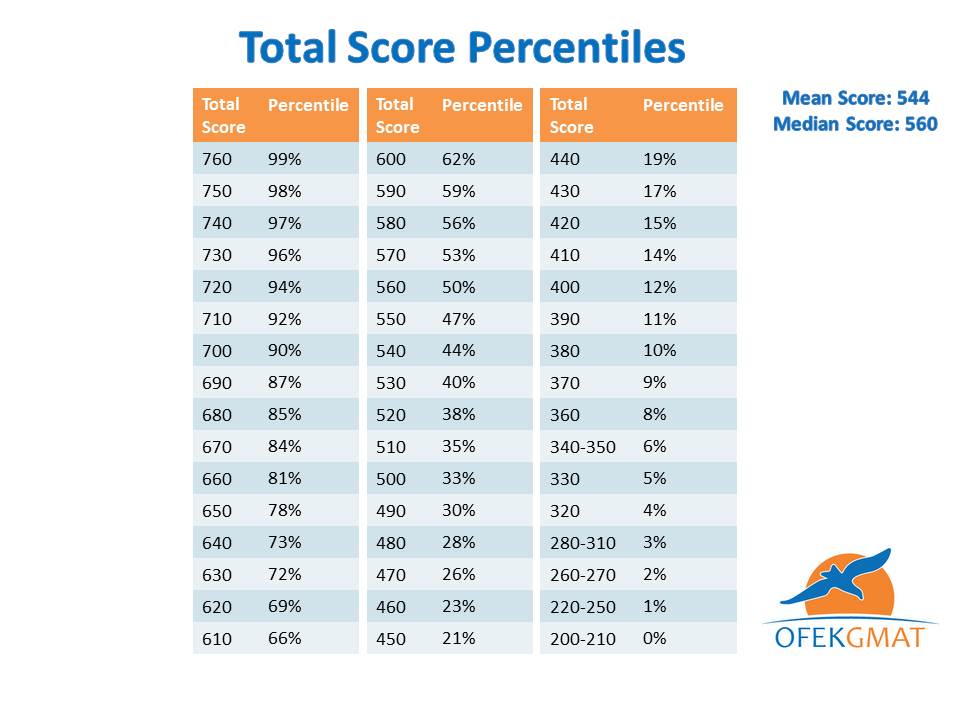 10
Διαγράμματα
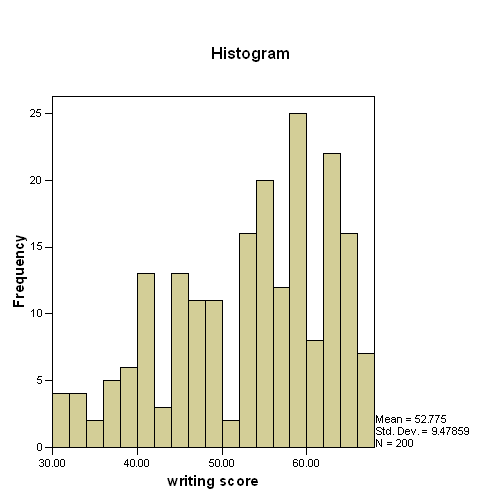 11
Box Plots
12
Κάντε κλικ εδώ για αναλυτική περιγραφή των δεδομένων
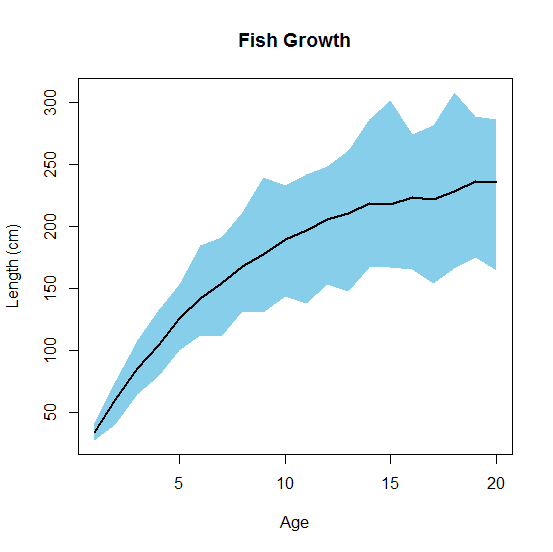 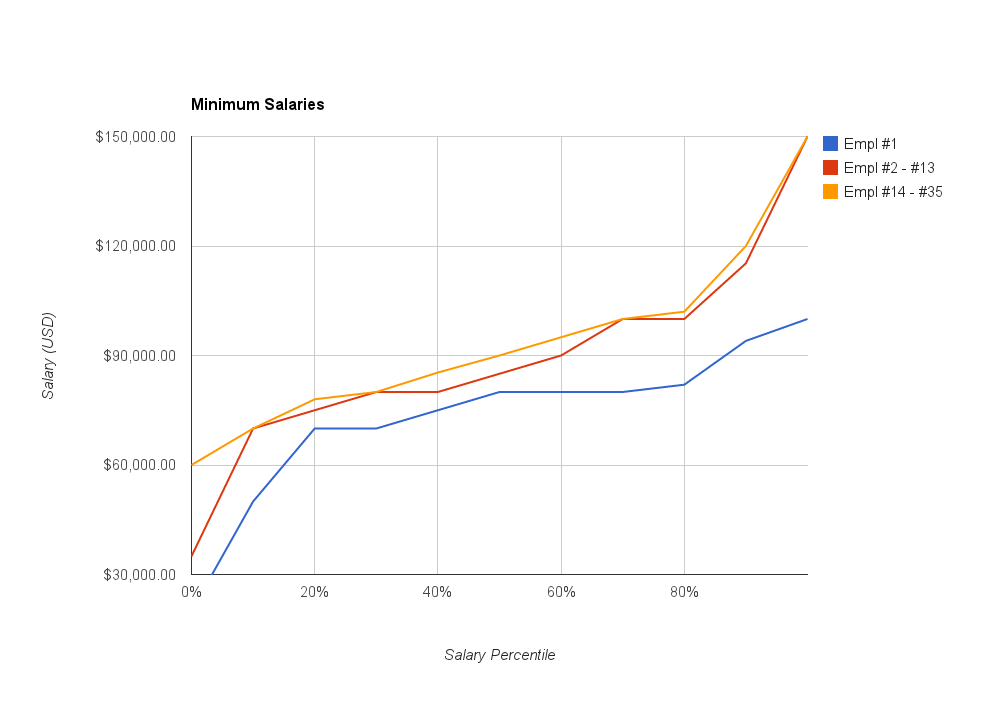 13
Συντελεστές συσχέτισης
Ποσοτικοποιούν την ένταση αλλά και την κατεύθυνση της σχέσης 
Παράδειγμα: Ποια σχέση έχει η διαφήμιση με τα έσοδα μίας εταιρείας;
Προσοχή: Η συσχέτιση δεν υποδηλώνει σχέση αιτίας-αποτελέσματος. Για αυτό απαιτείται συνήθως πειραματικός σχεδιασμός
14
Βασικά σημεία για τη συσχέτιση
Οι συντελεστές συσχέτισης κυμαίνονται μεταξύ  -1 και +1 
Τιμές κοντά στο -1 υποδηλώνουν ισχυρή αρνητική συσχέτιση (αντιστρόφως ανάλογα ποσά)
Τιμές κοντά στο +1 υποδηλώνουν θετική συσχέτιση (ευθέως ανάλογα)
Τιμές κοντά στο 0 υποδηλώνουν μηδενική σχέση
15
Άλλα σημεία για τη συσχέτιση
Αφορούν κυρίως συνεχείς μεταβλητές
Ο πιο συνηθισμένος συντελεστής είναι του Pearson
Στην πράξη οι πιο πολλοί ουσιαστικοί συντελεστές είναι μεταξύ 0,30-0,50 (θετικές-αρνητικές τιμές)
Άρα υπάρχουν και άλλοι παράγοντες που επηρεάζουν τη σχέση μεταξύ των δύο μεταβλητών
16
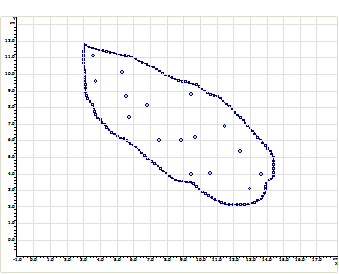 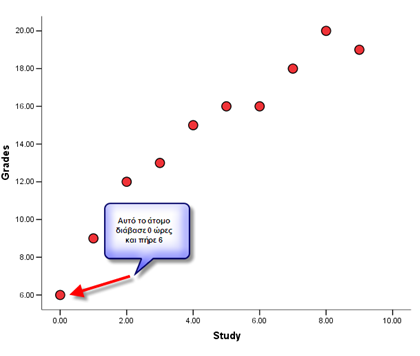 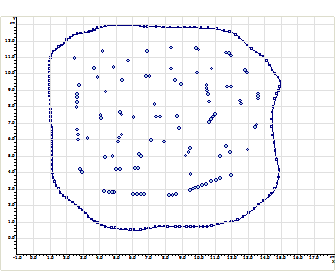 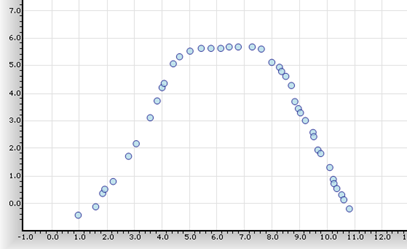 17